Osäker på hur mallen fungerar?
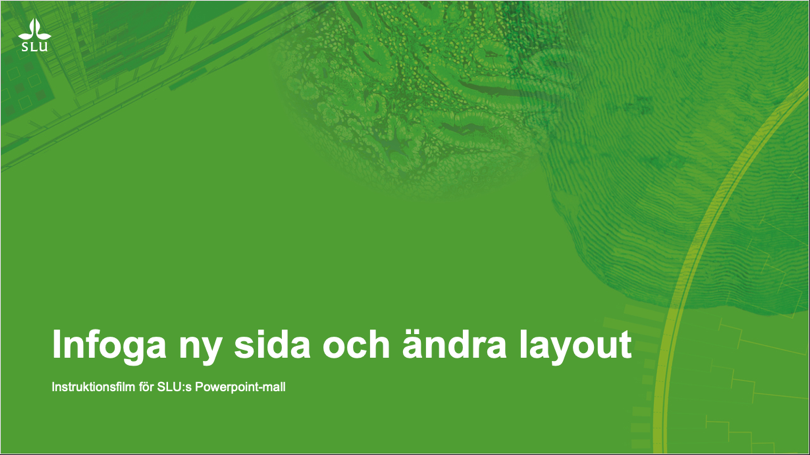 Det finns korta instruktions-filmer om hur du använder SLU:s powerpointmall på medarbetarwebben.

https://internt.slu.se/ppt-mallar
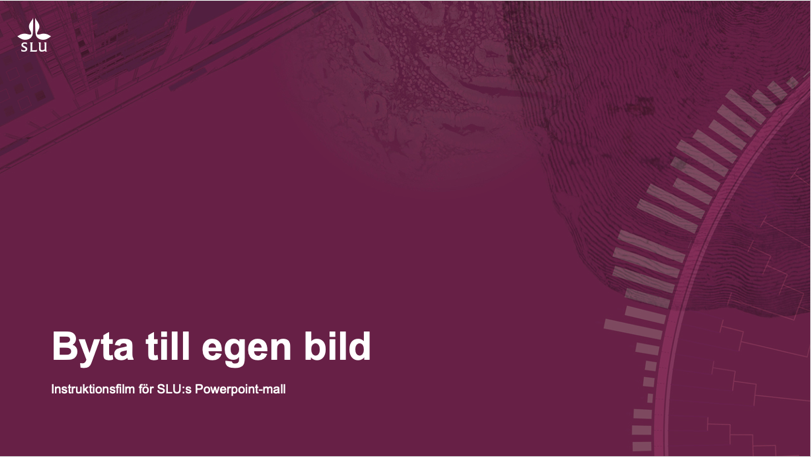 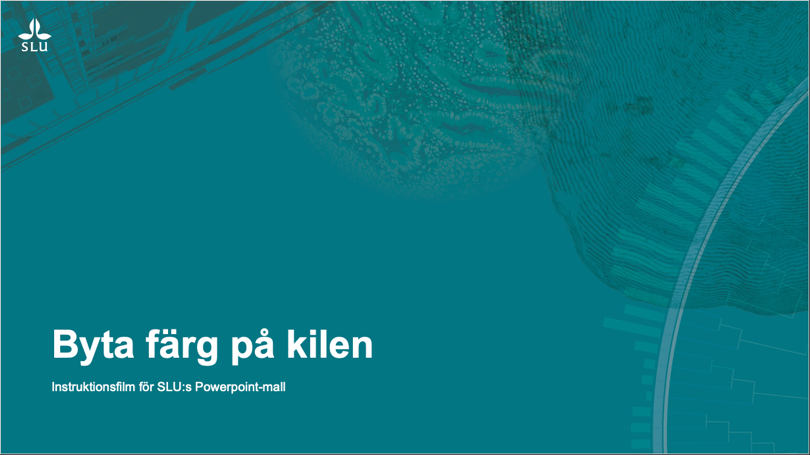 Dina anteckningar
Skriv din text här…
Plats för tabellrubrik
Tabell XX. Text som kort förklarar innehållet i tabellen.
[Speaker Notes: Guide för hur du skapar en tillgänglig tabell 

Den här tabellen är inställd som standard i SLU:s PowerPoint-mallar. Utgå från den här tabellen och fyll i din egen data.

Om du skapar en ny tabell, använd layout-mallen ”Rubrik och tabell eller diagram”. 
Vid behov av andra färger på tabeller, gå in under ”Tabelldesign” och välj en annan färg ur samma serie som heter ”Mellanmörk”.  

Tillgänglighet

Använd endast en tabell per sida.

Tabeller ska alltid ha rubrik överst i tabellen.
Varje tabeller ska ha en numrerad kort beskrivande text under tabellen. 

Alla tabeller ska ha en alternativtext. Högerklicka på hela tabellen och välj ”Redigera alternativtext…”. Skriv in alternativtext i fältet till höger. Texten sparas automatiskt.]
Plats för diagramrubrik
Diagram XX. Text som kort förklarar innehållet i diagrammet.
[Speaker Notes: Guide för hur du skapar ett tillgängligt stapeldiagram

Utgå från det här diagrammet och fyll i din egen data. 

Högerklicka på diagrammet och välj ”Redigera data” eller välj ”Redigera data” under fliken ”diagramdesign” för att ändra data i diagrammet. När du är klar stänger du ner Excel-fönstret, ändringarna sparas automatiskt och förs över till diagrammet.
För att ändra lodrätt värdeaxel, dubbelklicka på axeln eller högerklicka på axeln och välj ”Formatera axlar...”. I menyn till höger kan du ändra gränser och enheter i värdeaxlarna.

Tillgänglighet

Använd endast ett diagram per sida och utgå från temafärgerna.

Varje enhet och tillhörande värde ska utöver färg identifieras med en bokstav. För att lägga till en ny bokstav, dubbelklicka på värdet, skriv in bokstaven (versal) innan värdet och tryck enter för att bokstaven ska hamna på en egen rad. Markera bokstaven och gör den till fet stil. Bokstaven ska även läggas till i enheten, det gör du genom att högerklicka på diagrammet, välja ”Redigera data” och lägga till bokstaven inom parantes innan enhetens namn.

Varje diagram ska ha en numrerad kort beskrivande text under diagrammet. 

Alla diagram ska ha en alternativtext. Högerklicka på hela diagrammet och välj ”Redigera alternativtext…”. Skriv in alternativtext i fältet till höger. Texten sparas automatiskt.]
Plats för diagramrubrik
Diagram XX. Text som kort förklarar innehållet i diagrammet.
[Speaker Notes: Guide för hur du skapar ett tillgängligt cirkeldiagram

Utgå från det här diagrammet och fyll i din egen data. 

Högerklicka på diagrammet och välj ”Redigera data” eller välj ”Redigera data” under fliken ”diagramdesign” för att ändra data i diagrammet. När du är klar stänger du ner Excel-fönstret, ändringarna sparas automatiskt och förs över till diagrammet.
För att ändra lodrätt värdeaxel, dubbelklicka på axeln eller högerklicka på axeln och välj ”Formatera axlar...”. I menyn till höger kan du ändra gränser och enheter i värdeaxlarna.

Tillgänglighet

Använd endast ett diagram per sida och utgå från temafärgerna.

Varje enhet och tillhörande värde ska utöver färg identifieras med en bokstav. För att lägga till en ny bokstav, dubbelklicka på värdet, skriv in bokstaven (versal) innan värdet och tryck enter för att bokstaven ska hamna på en egen rad. Markera bokstaven och gör den till fet stil. Bokstaven ska även läggas till i enheten, det gör du genom att högerklicka på diagrammet, välja ”Redigera data” och lägga till bokstaven inom parantes innan enhetens namn.

Varje diagram ska ha en numrerad kort beskrivande text under diagrammet. 

Alla diagram ska ha en alternativtext. Högerklicka på hela diagrammet och välj ”Redigera alternativtext…”. Skriv in alternativtext i fältet till höger. Texten sparas automatiskt.]